FOOD PREP
107
D&T
(Design & Technology)
108
ENGLISH
105
ENGLISH
106
ENGLISH
104
Ground floor map
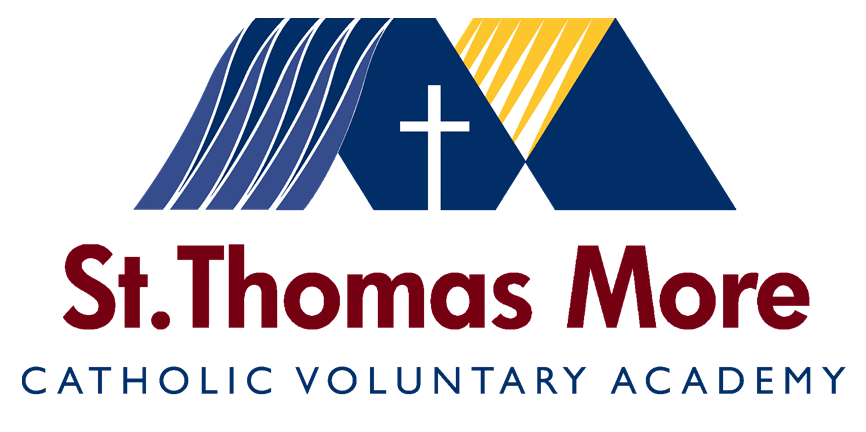 RE
109
ART
103
Office
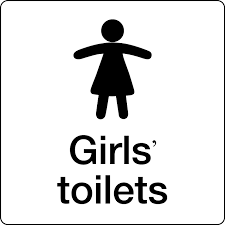 Avilla (Pastoral)
Stairs to first floor
Drama
111
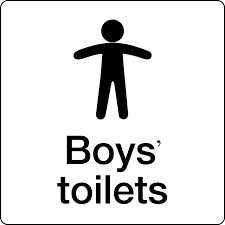 RE
110
Computer Science
101
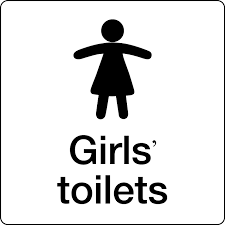 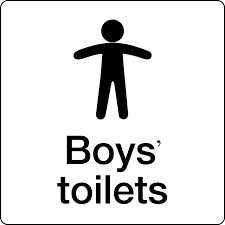 Peace Gardens
Office
Office
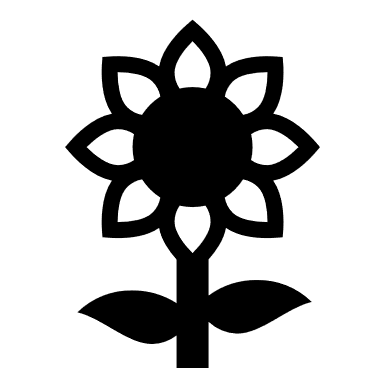 Student office
Stairs to first floor
Office
Geography 112
Maths 114
Main entrance and reception
History 113
IT room 115
Canteen
Main Hall
Staff room
Student entrance
Stairs to the Chapel
IT support
Headteacher’s Office
Playground
Kitchen
Library
Sports Centre
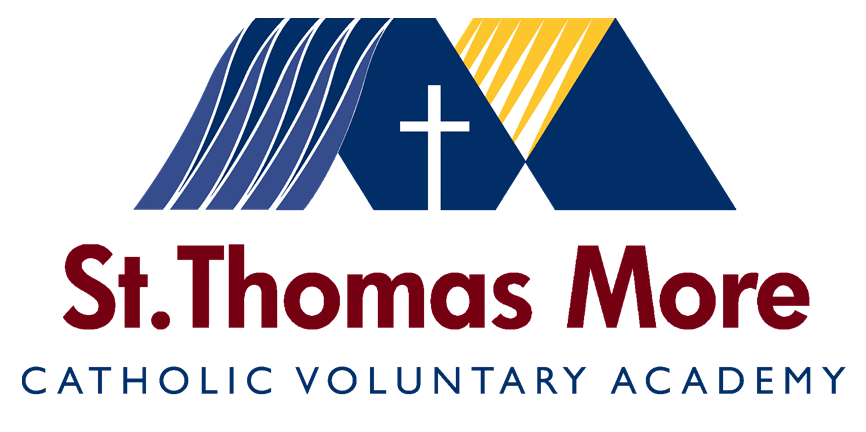 Chemistry Lab
207
Physics Lab
208
Biology Lab
209
SPANISH
206
Maths
205
Music
200
Middle room
Maths
203
Stairs to ground floor
Music rooms
First floor map
Learning Support
Stairs to ground floor
Offices